The Bahamas
Traveling  June 8-15 2013
Planned By:
Jake Herren
Map
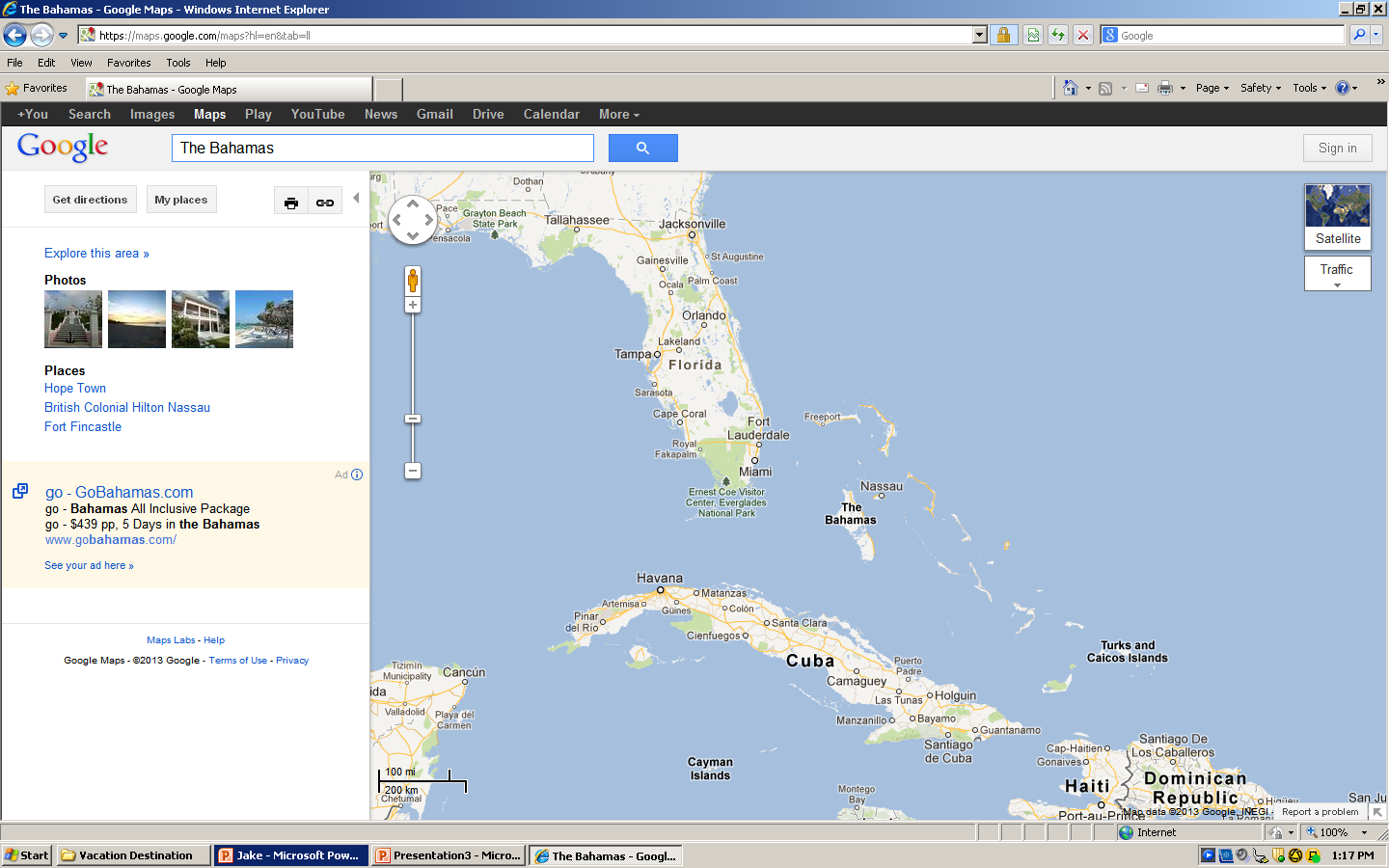 Transportation
Figure out gas:
Find miles (google Maps)
Divide miles by 25
Take that number x gas price
Lodging
Extra Expense
Itinerary
Total Expense: $132.00
Itinerary
Total Expense: $96.00
Itinerary
Total Expense: $835.00
Itinerary
Total Expense: $68.00
Itinerary
Total Expense: $56.00
Itinerary
Total Expense: $148.00
Itinerary
Total Expense: $56.00
Itinerary
Total Expense: $56.00